Long-term project to test effects of metallicity on pulsating B stars in the LMC (Engelbrecht, UJ):
UBVI photometry determines pulsation modes;MOS spectroscopy (with SALT) determines metallicity.
Squares show all fields select for study (5 yellow fields completed)
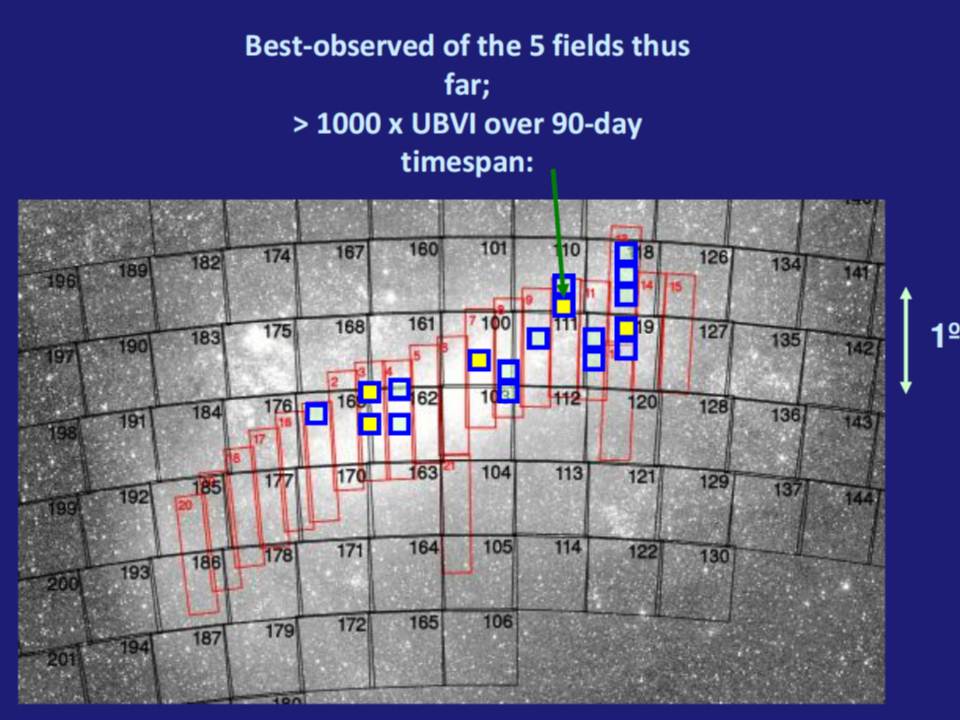 First fully-specced SALT MOS image taken March 2012 -  25 hot stars in one of the LMC fields just shown:
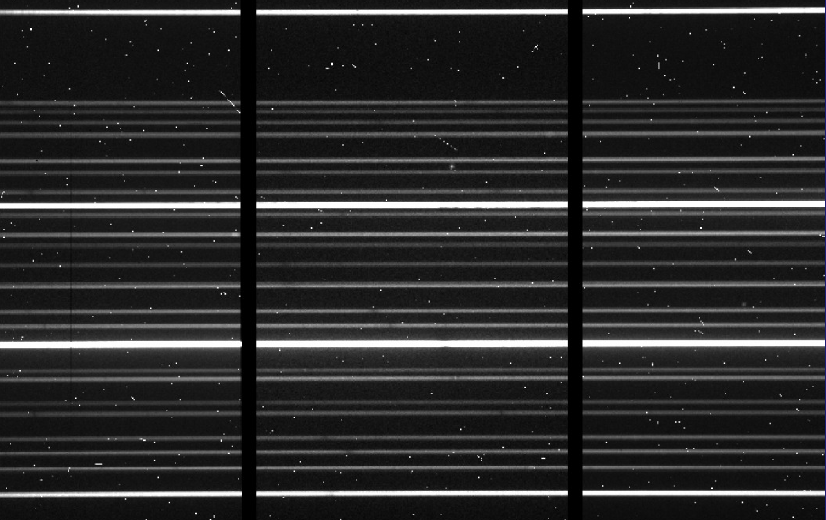